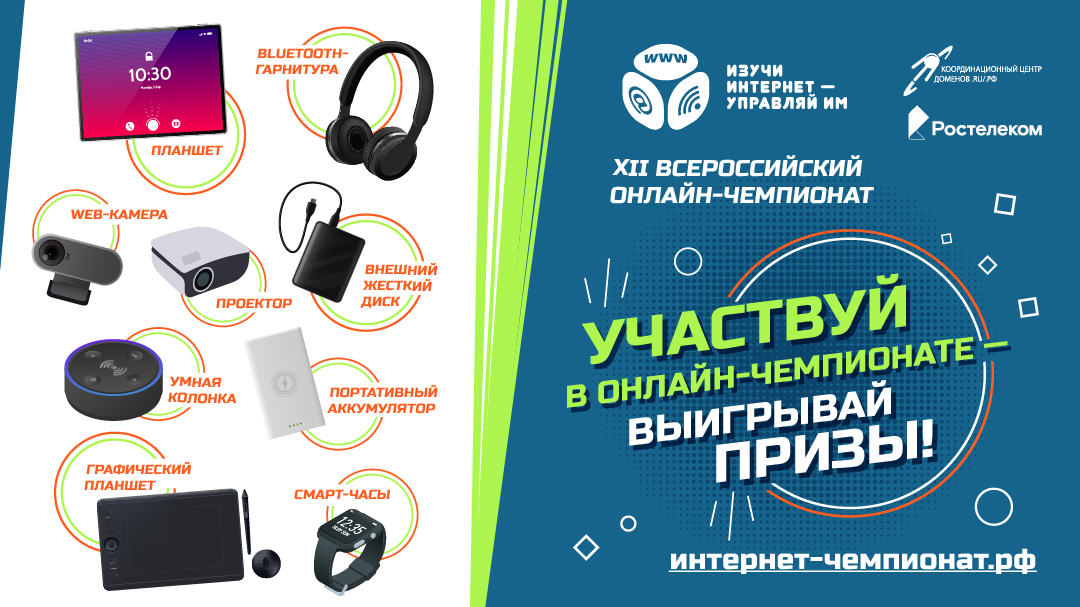 XII Всероссийский онлайн-чемпионат «Изучи интернет– управляй им»
«Учитель будущего»
Команда «Пландинцы»
Арзамас, 2023
«Учитель будущего»
Учитель будущего – это профессионал в своем деле, любящий свой предмет. Он передает свои знания ученикам, но при этом не только рассказывает и показывает, но и привлекает учеников к поисковой и исследовательской деятельности, учит их добывать знания и обязательно использовать их в своей практике, чтобы они были востребованы. Учитель будущего- это организатор учебного процесса.
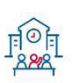 НАВИГАТОР
Возможностей 
города для развития 
талантов 
обучающегося
НАСТАВНИК
Обучающегося при
Подготовке к жизни 
и работе в новой
технологической
эпохе
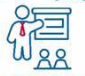 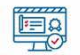 ИНТЕГРАТОР
Педагогический 
влияний на 
обучающегося
ПОМОЩНИК
В воспитании у ребенка
Ответственного отношения 
К себе, своему будущему и
Своей стране
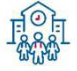 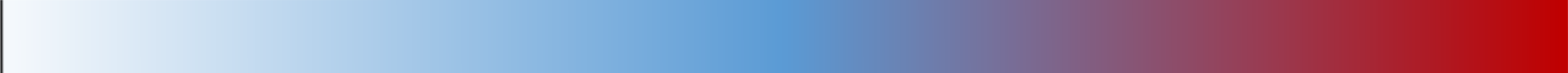 «Учитель будущего»
Развитие профессиональных компетенций педагогов по направлениям,  определяемым структурой педагогической деятельности
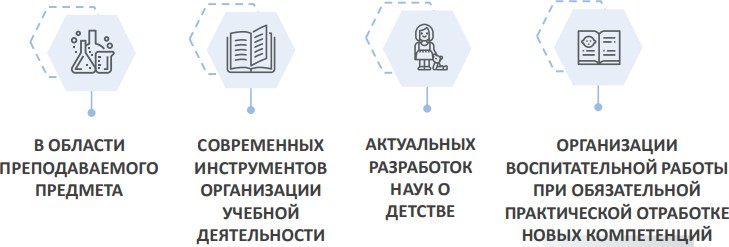 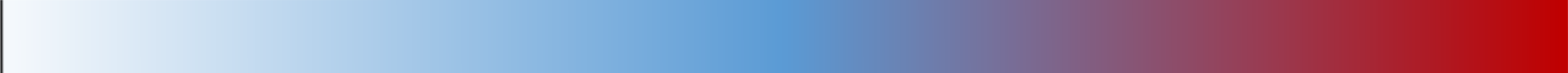 «Учитель будущего»Визуализация профессиональных данных
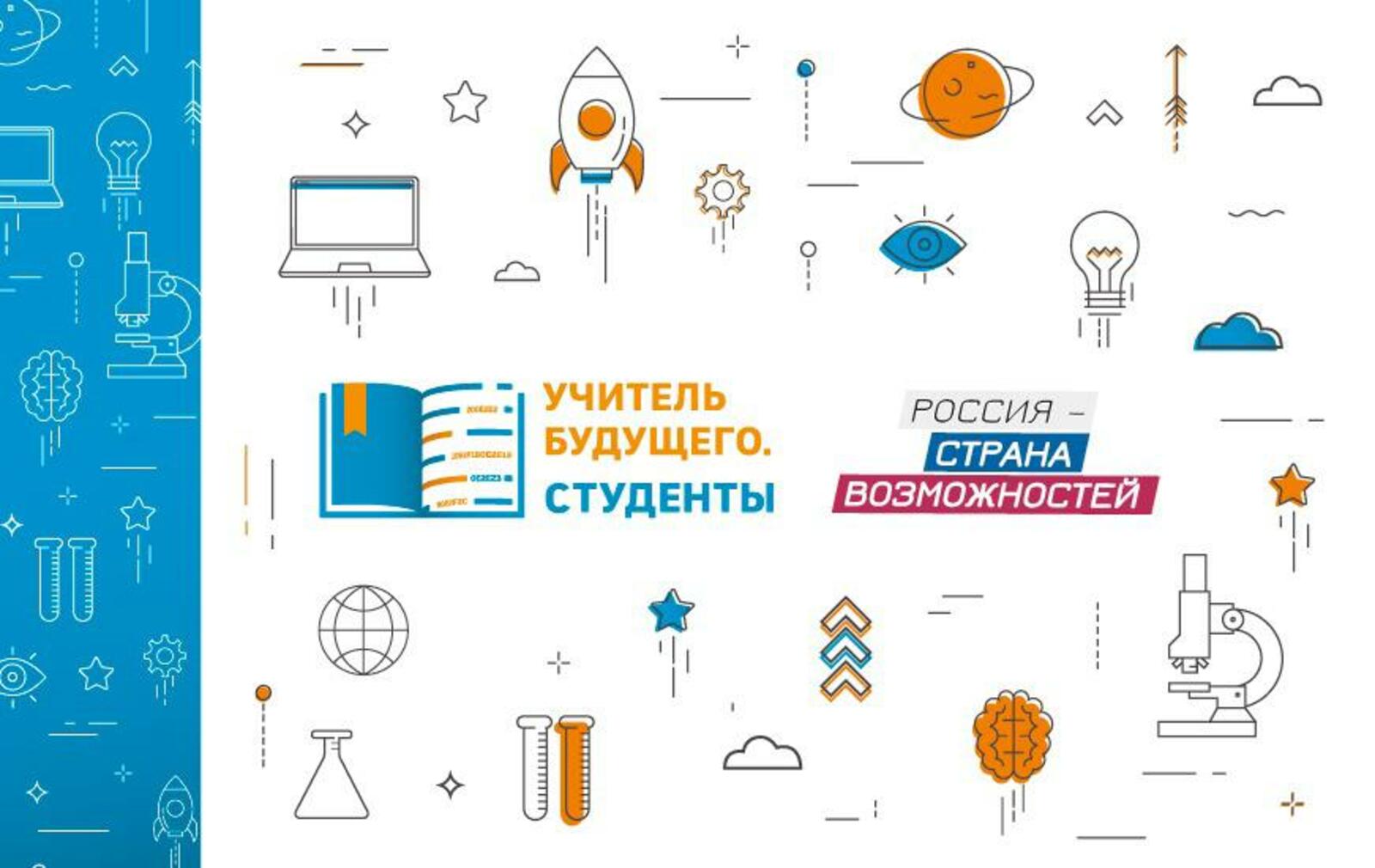 Технологии и инструменты

Технологии графики, моделирования
Технологии дистанционного обучения
Математическое моделирование
Образовательные продукты

Разработка и реализация 
методических моделей, методик, 
технологий и приемов обучения
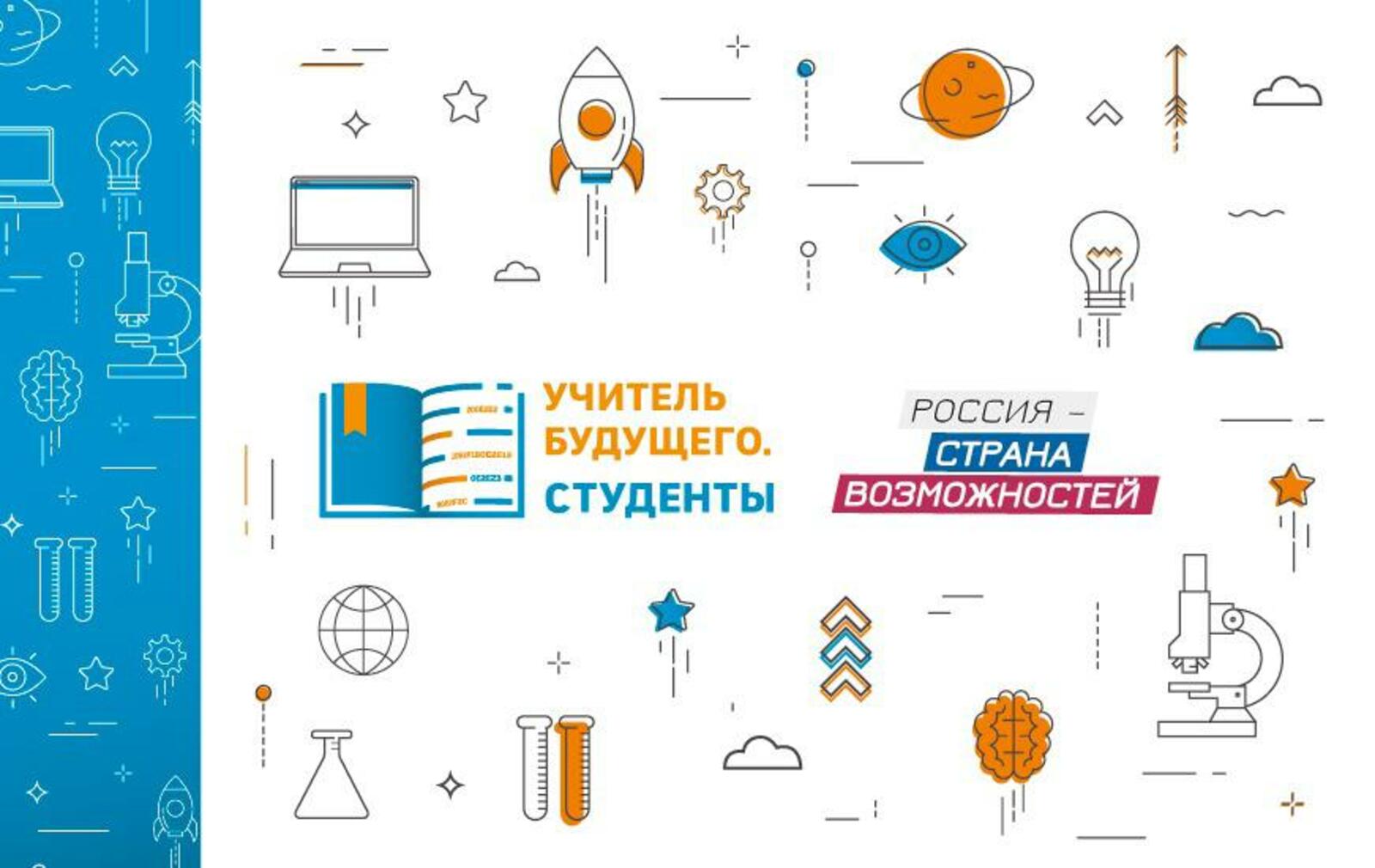 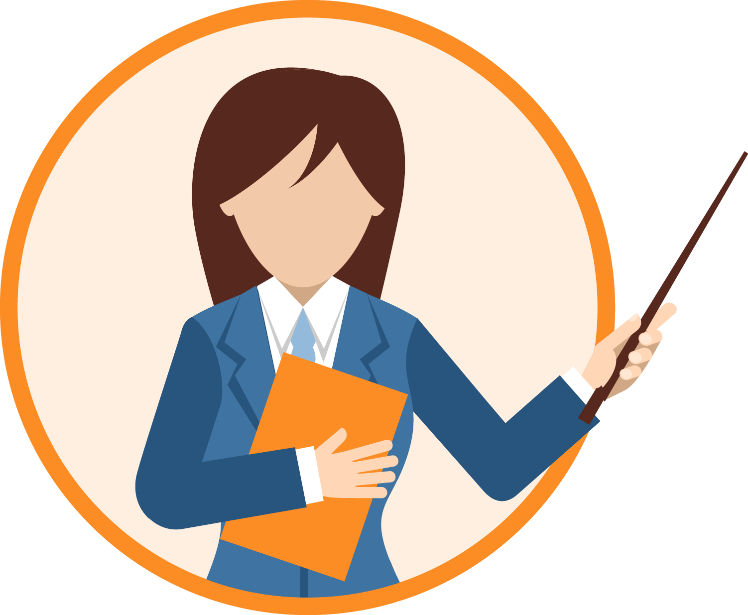 Основы веб-дизайна

Электронные образовательные 
площадки
Виртуальные галереи 

Интерактивные лекции, книги
Мультимедиа - презентации
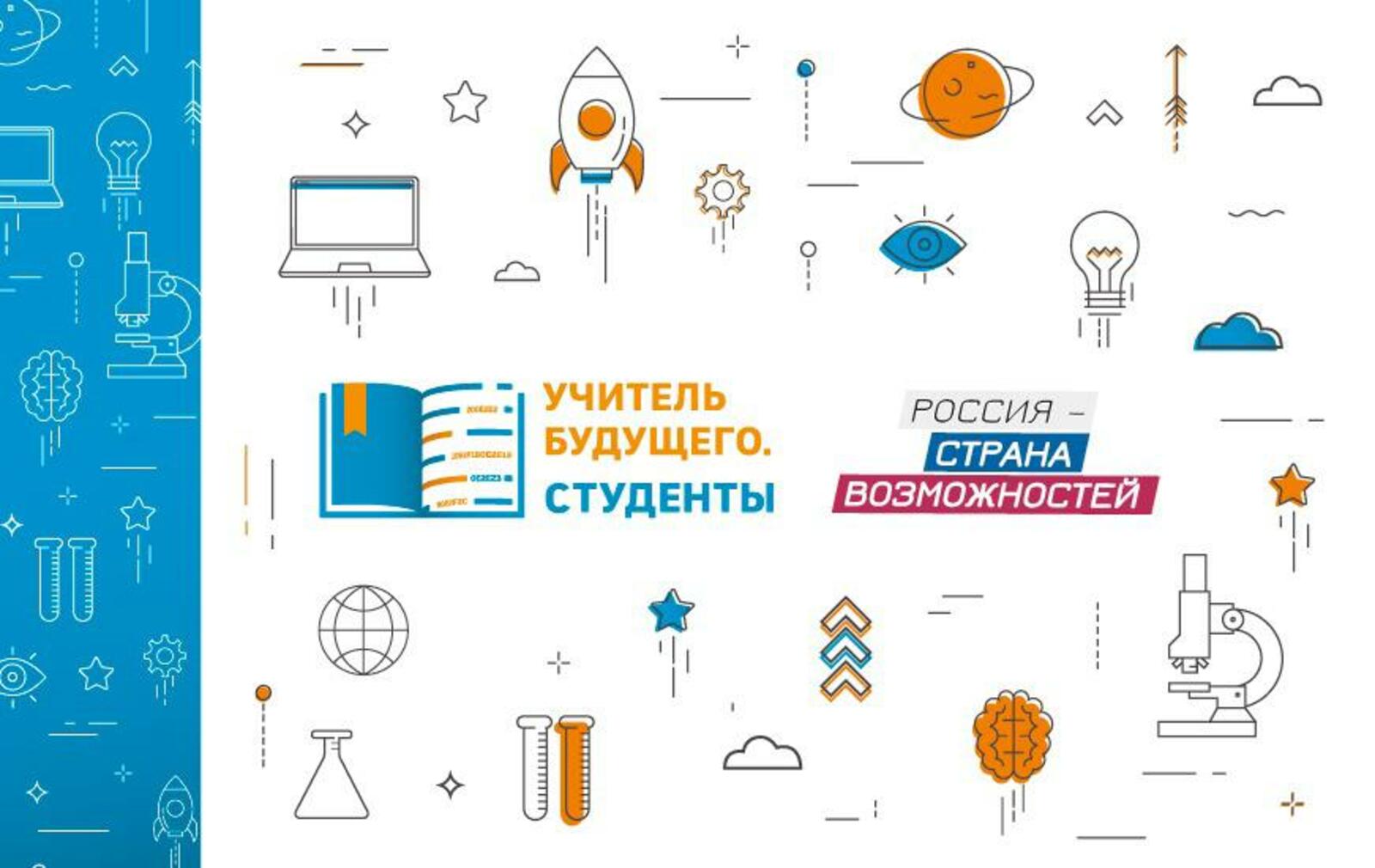 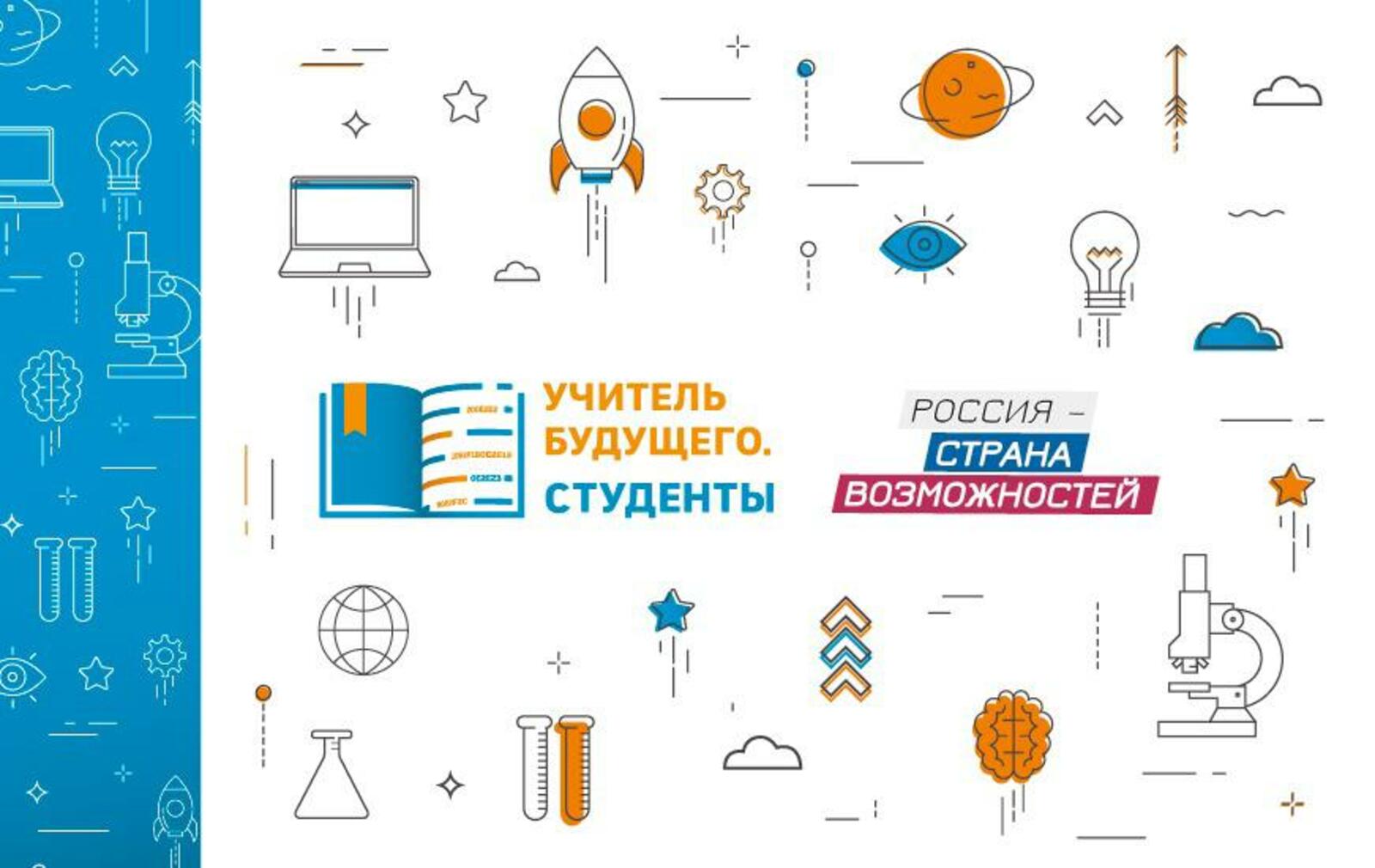 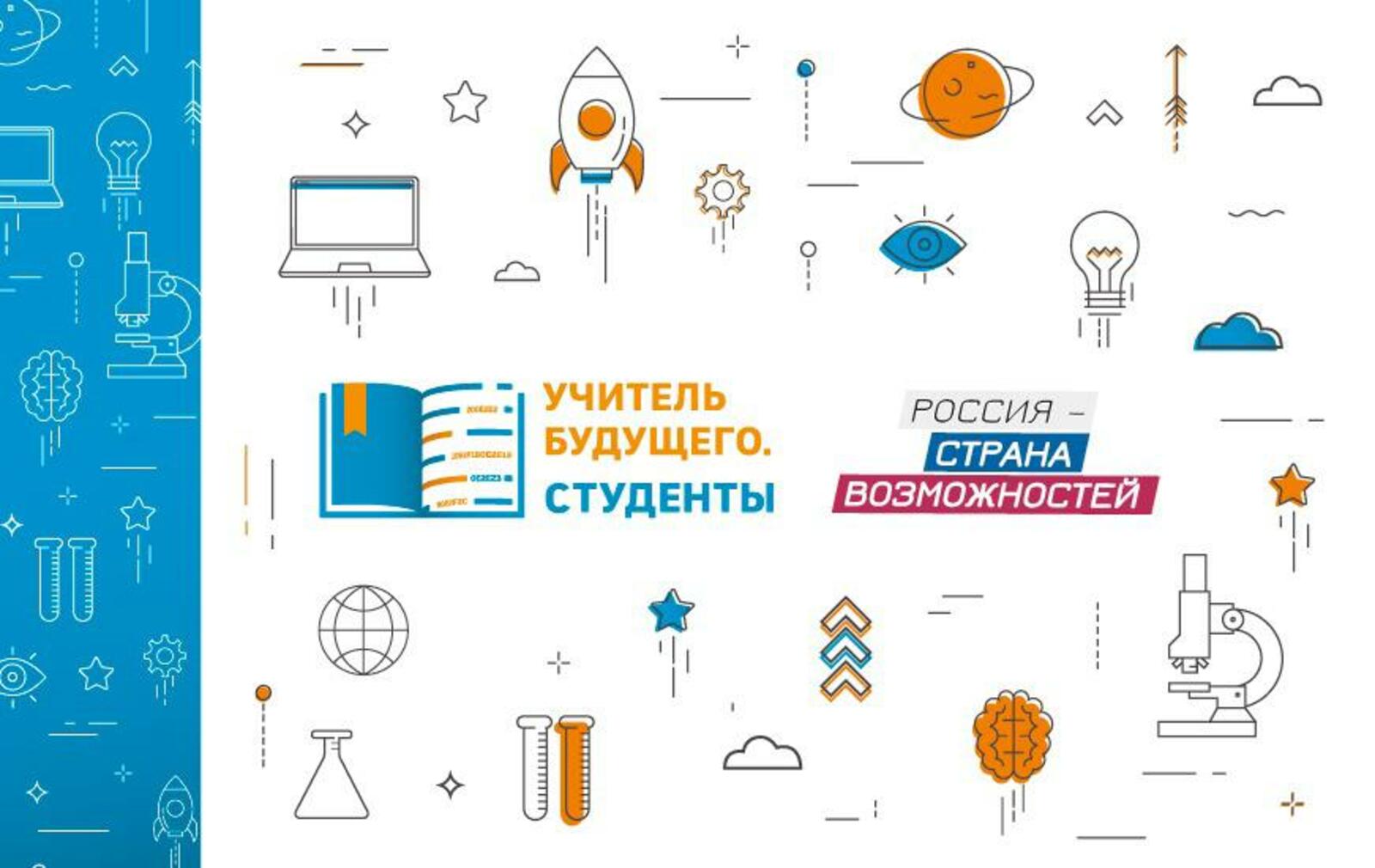 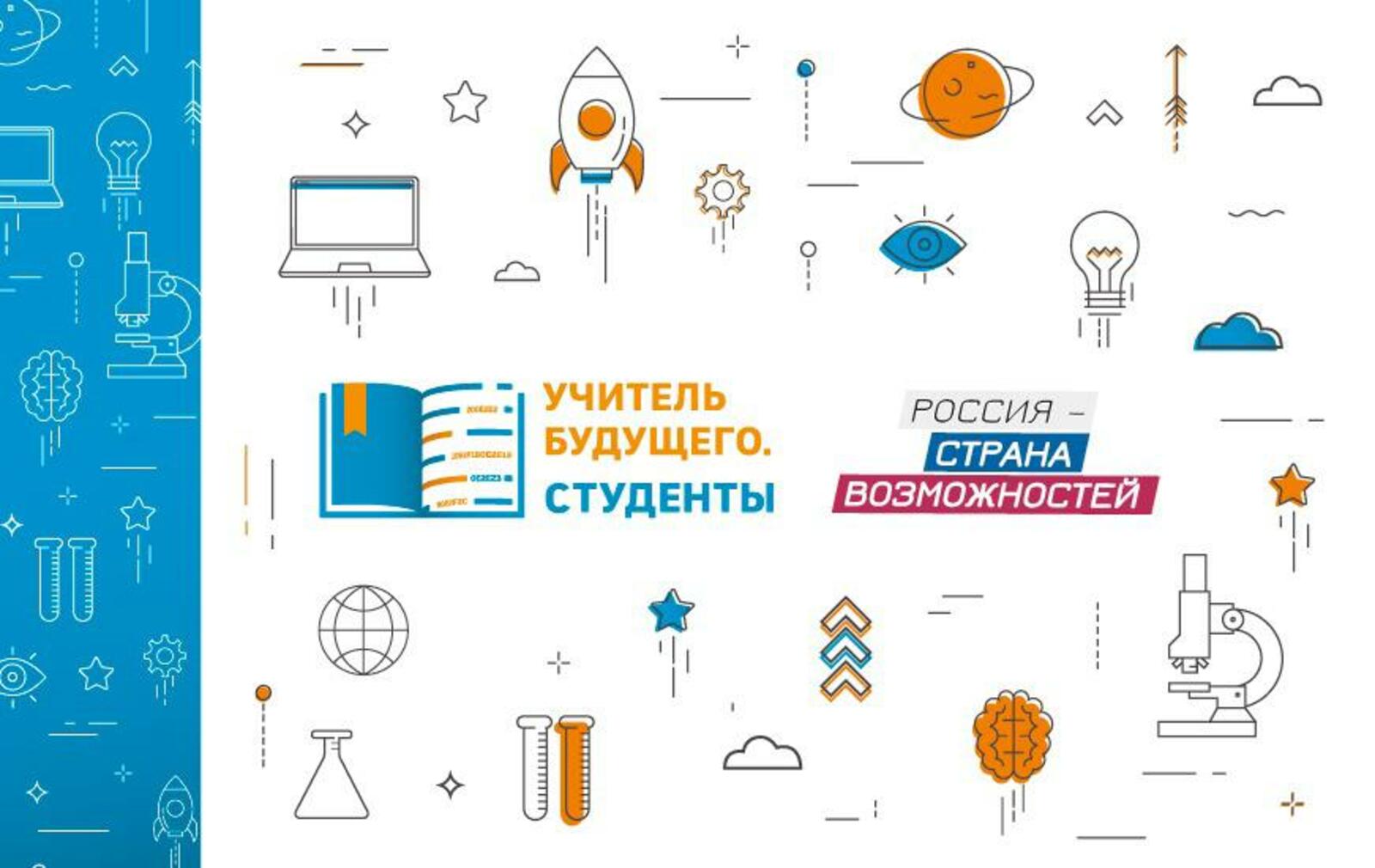 Развитие личности 

Педагогические проекты
Творческое мышление
Веб-сайты

Портфолио педагога
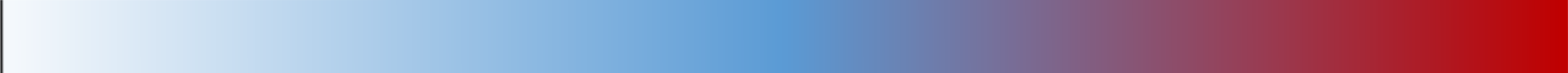 «Учитель будущего»Кабинет специалиста
Деятельность сетевого характера
Облачные сервисы для хранения документов
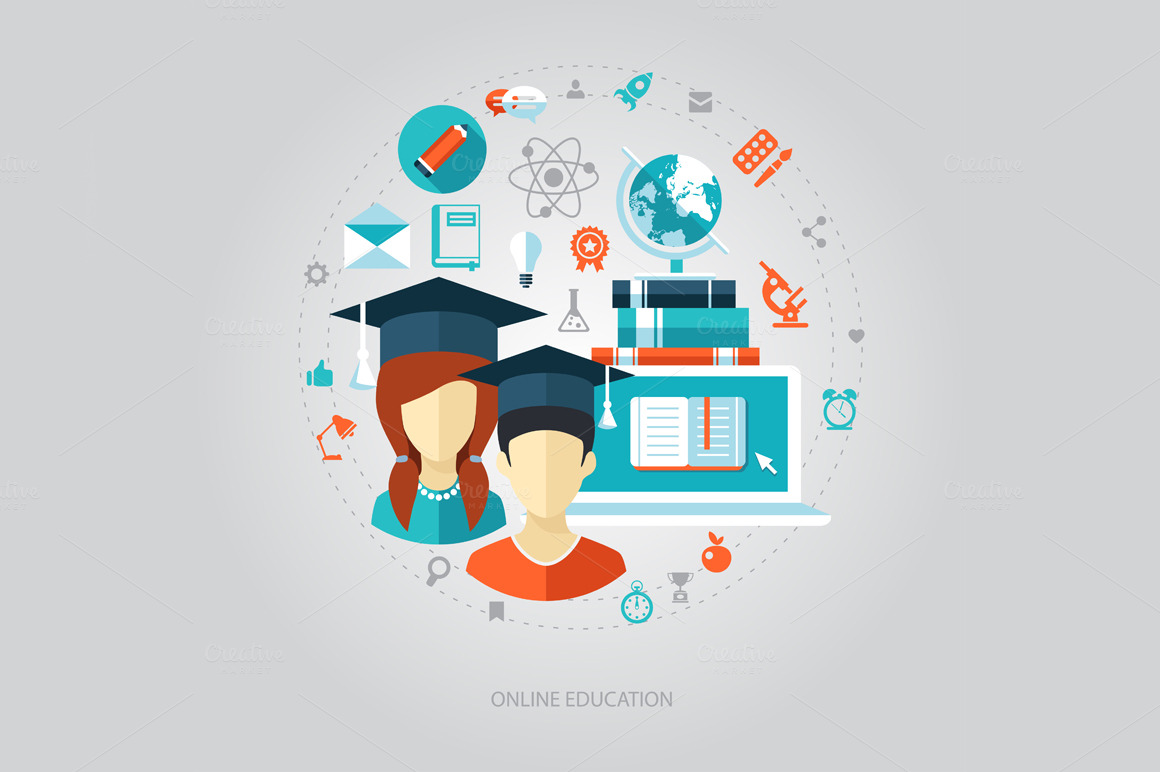 Социальные вкладки
Открытые Интернет-ресурсы
Онлайн-сообщества
Обмен файлами
Подписки на новости, видео-каналы
Популярные СМИ
Видео-коммуникация
Микроблоги, чаты, боты
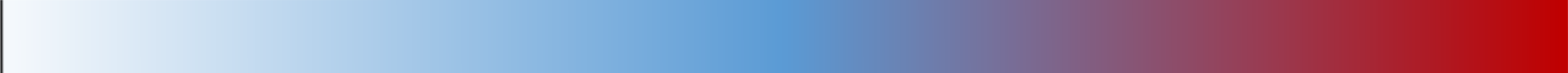 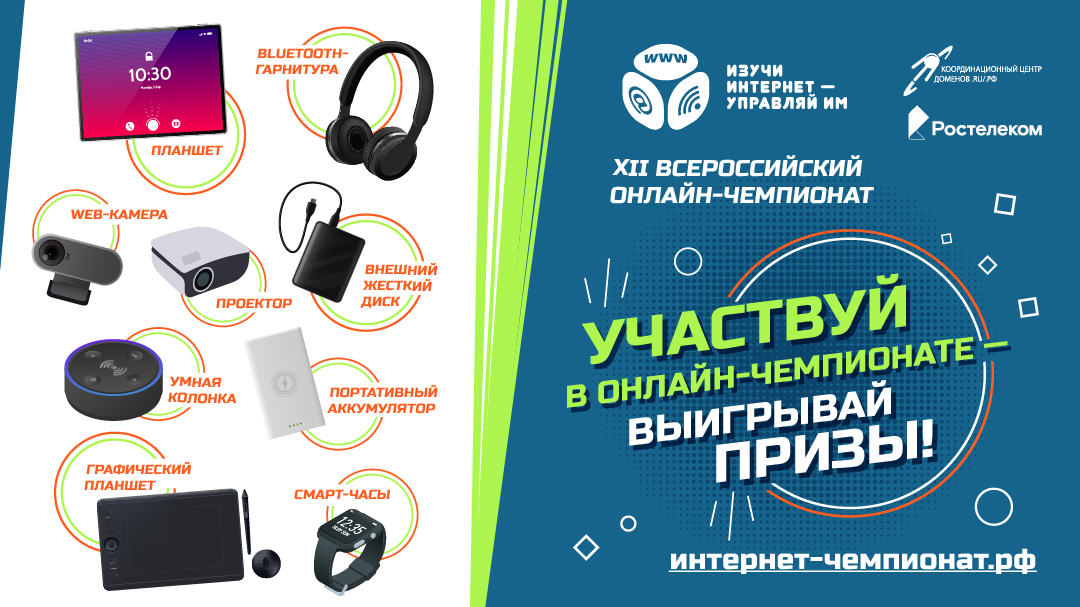 XII Всероссийский онлайн-чемпионат «Изучи интернет– управляй им»
«Учитель будущего»
Команда «Пландинцы»
Арзамас, 2023